Sociale Innovatie Proces
samen doen → samen leren → samen doen → samen leren → samen doen → samen leren → samen doen → samen leren → samen doen → samen leren → samen doen → samen leren → samen doen → samen leren → samen doen → samen leren → …
Lectoraat Expertise & Valorisatie Management (EVM)
November 2020
Creëren van draagvlak voor maatschappelijk relevante vraagstukken,
door vanaf het begin en samen met álle betrokkenen

beargumenteerd wenselijke en cultureel haalbare

stappen te zetten.
Doelstelling Sociale InnovatieProces
Maatschappelijke uitdaging staat centraal
Concrete, iconische vraagstukken over leefbaarheid: klimaat, voedsel, energie, …
Vraagstukken zijn complex -wicked- van aard. Standaard projectaanpak werkt dan niet
Nodig: gezamenlijke verantwoordelijkheid en aanpak
Denk- en doe-kader: Ruimte creëren om gezamenlijk en vanuit leidende principes in de juiste richting (welke?!) bewegen
Betrokkenen / rollen: overheden, burgers, bedrijfsleven, instanties, onderzoek, onderwijs, etc.
Aard:
Van wij-zij (tegenstelling / hiërarchie) naar door-ons (gezamenlijk / netwerk / co-creatie) 
Meta-transitie en continue proces op basis van dialoog en met flexibiliteit in onderzoeksaanpak
Resultaat: breed gedragen en duurzame veranderingen en verbeteringen
Uitgangspunten
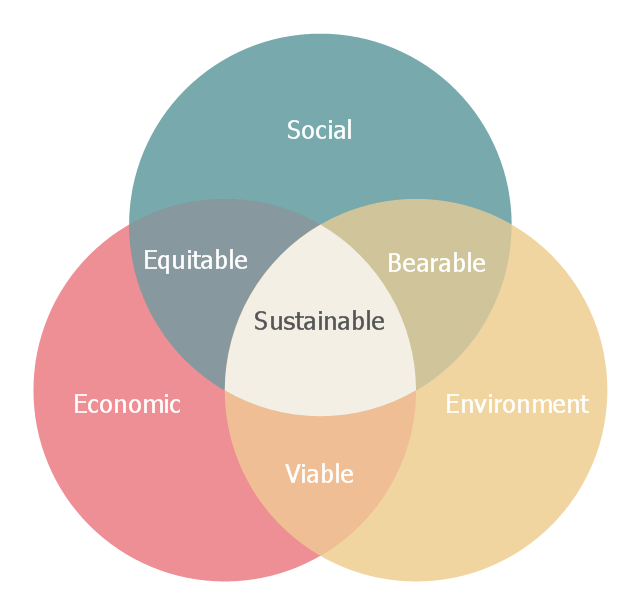 Social
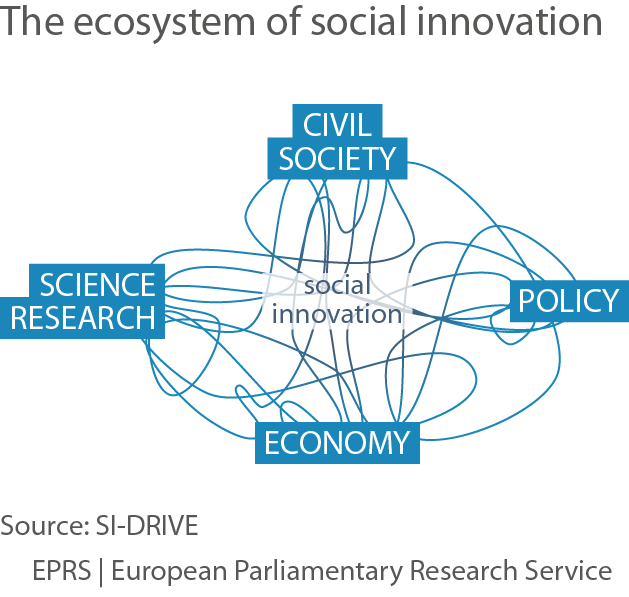 Environ-mental
Economic
Illustratie: https://conceptdraw.com/a2058c3/p1/preview/640
Bron: SI-DRIVE, European Parliamentary Research Service
Axioma: we got to move, een feit en een call to action.
Opdracht 1: creëer bewegingsruimte
Wederzijds begrip (mutual understanding)
Herkennen en erkennen van elkaars wereldbeelden (niet noodzakelijkerwijs eens zijn)
Oordeel uitstellen
Opdracht 2: bepaal de juiste richting
Gedeelde betekenis (shared meaning)
Sturen op culturele identiteit: wie zijn we, wat doen we?
Verificatie (dingen goed doen) → validatie (gezamenlijk de goede dingen doen). Uiteindelijk doen we de goede dingen goed.
Met als doel veranderingen te bewerkstelligen
Beargumenteerd wenselijk en cultureel haalbaar
Blijvende impact
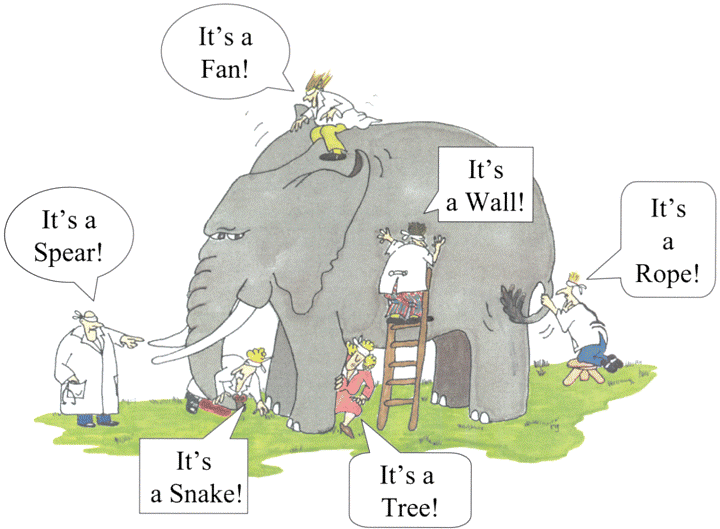 Drie principeséén axioma,twee opdrachten
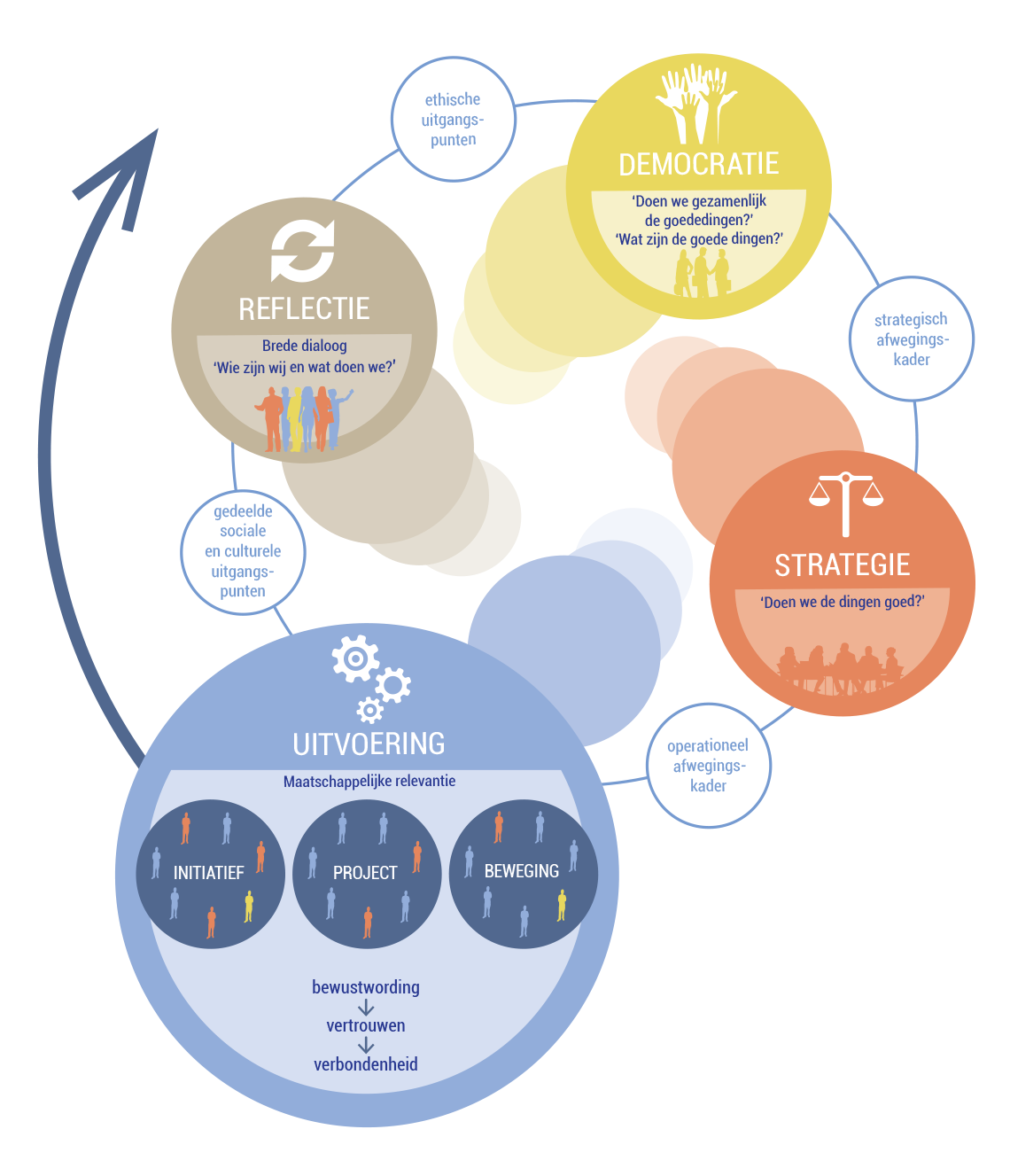 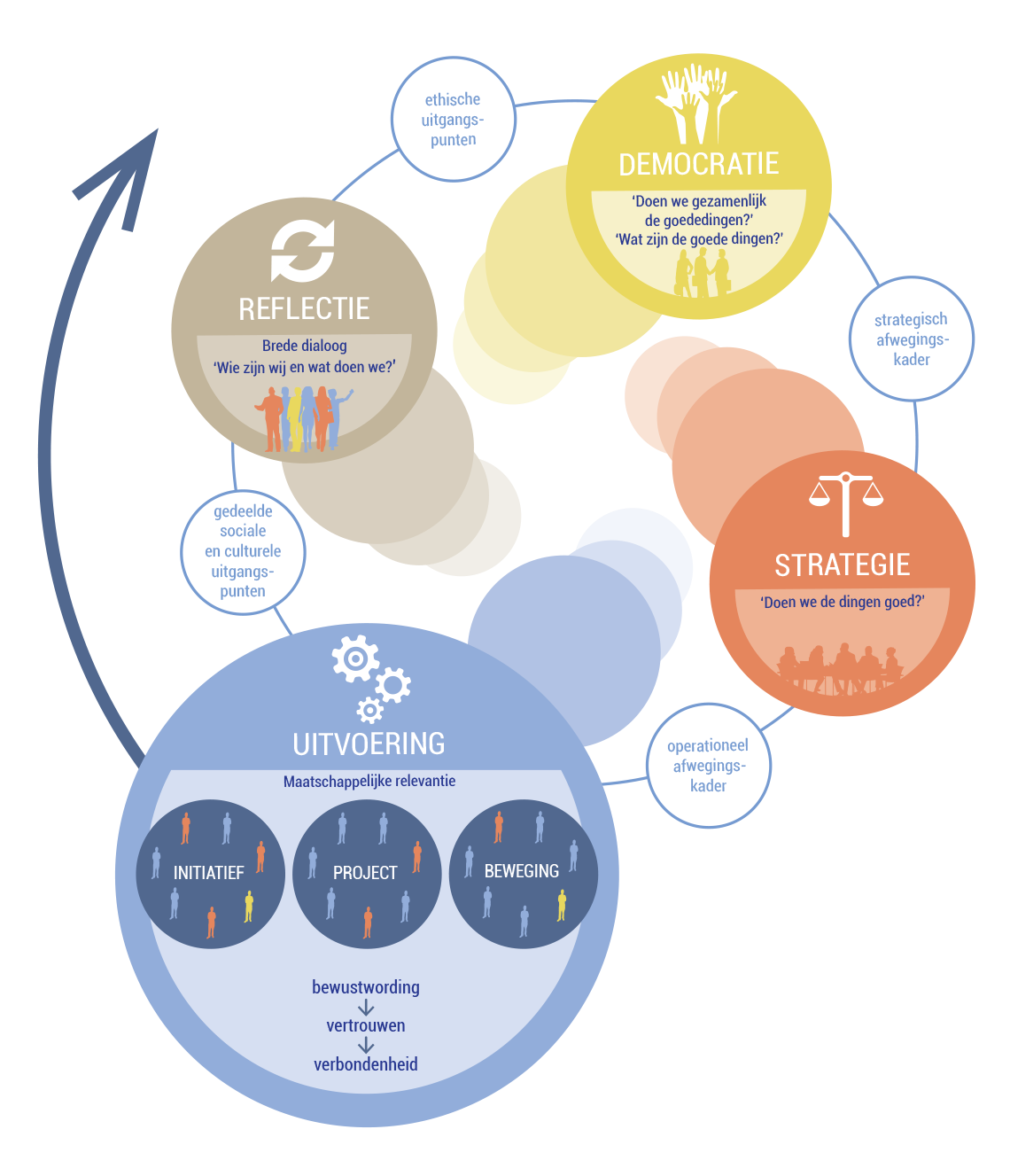 Raamwerk sociale innovatie:“Duurzame,Samen lerendeMaatschappij”
Uitvoering is gebaseerd op de Soft Systems Methodology (SSM):
Finding out (belanghebbenden en hun issues) met behulp van o.a. rijke plaatjes (rich pictures) en geleide gesprekken (guided conversations);
Model building (expliciteren van wereldbeelden en systeembeschrijvingen): systeem model, waaronder SSM Purposeful Activity Models (PAM), maar ook andere technieken, zoals bijvoorbeeld System Dynamic (SD) models;
Discussing and debating (accommoderen van wereldbeelden) met behulp van validatiesessies;
Taking action (daadwerkelijk vooruitgang brengen in een (deel)vraagstuk) met behulp van een implementatie-(deel)traject.

Tijdens de Uitvoering wordt een driedubbelslag geslagen:
Vooruitgang brengen in een vraagstukken;
Een vraagstuk benaderen met nieuwe vaardigheden (kennis en kunde);
Lessen leren over vraagstuk en culturele identiteit (wie zijn we en wat doen we).
Reflectie (brede dialoog) bestaat uit de volgende aspecten:
Deliberatieve democratie sessie;
Brede consultatie van belanghebbenden;
Council of Wisdom.
Processtappen
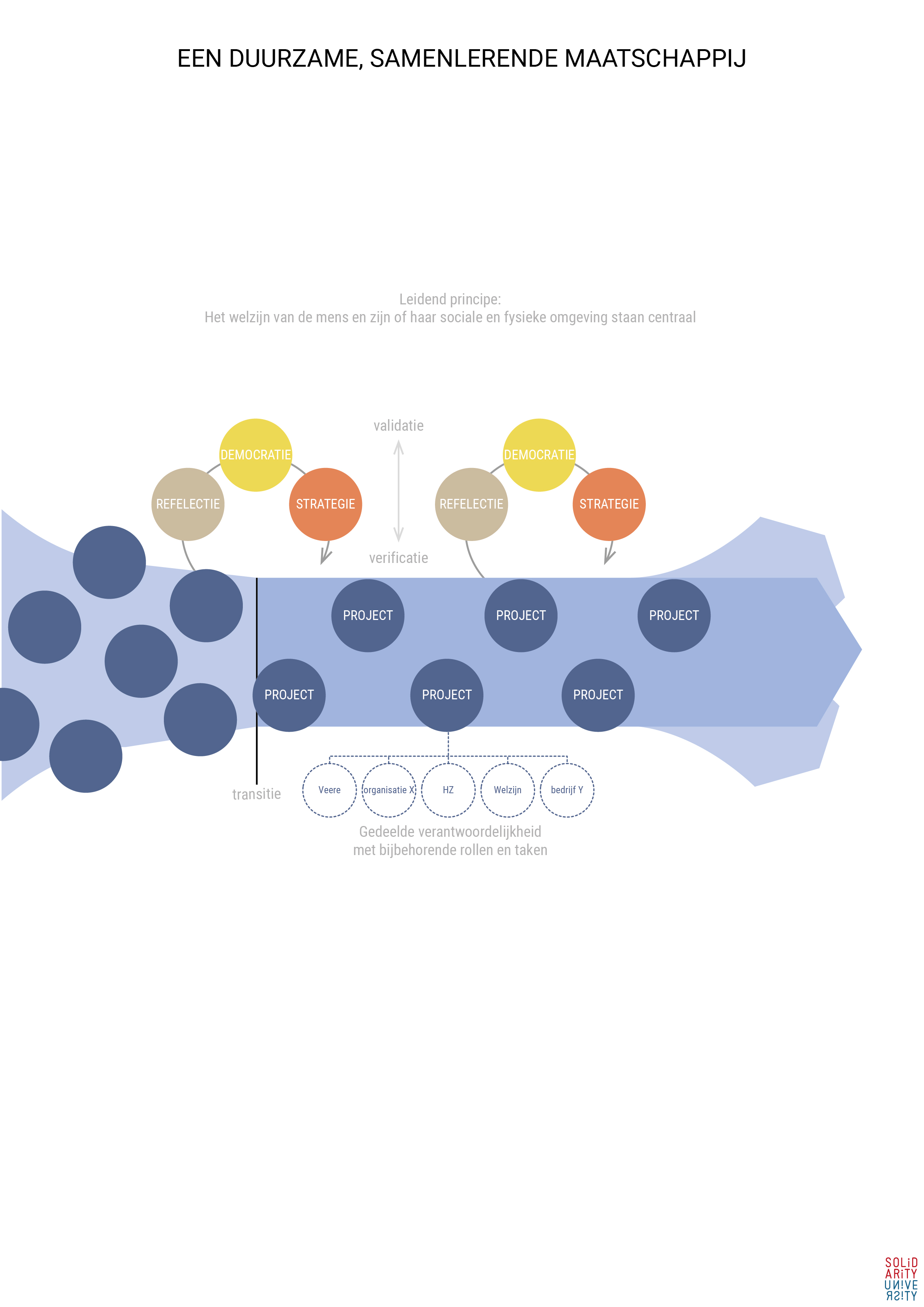 Programma-management
Hiërarchie:
Iconische vraagstukken
Waterkerende landschappen
Circulaire industrie
Overheid
Nationaal
Provincie
Gemeente
Mondiale samenwerkingsverbanden

Toegepast in organisatie:
Implementatie → dagelijkse activiteiten
Reflectie → advies
Democratisch → RvT
Strategisch → RvB
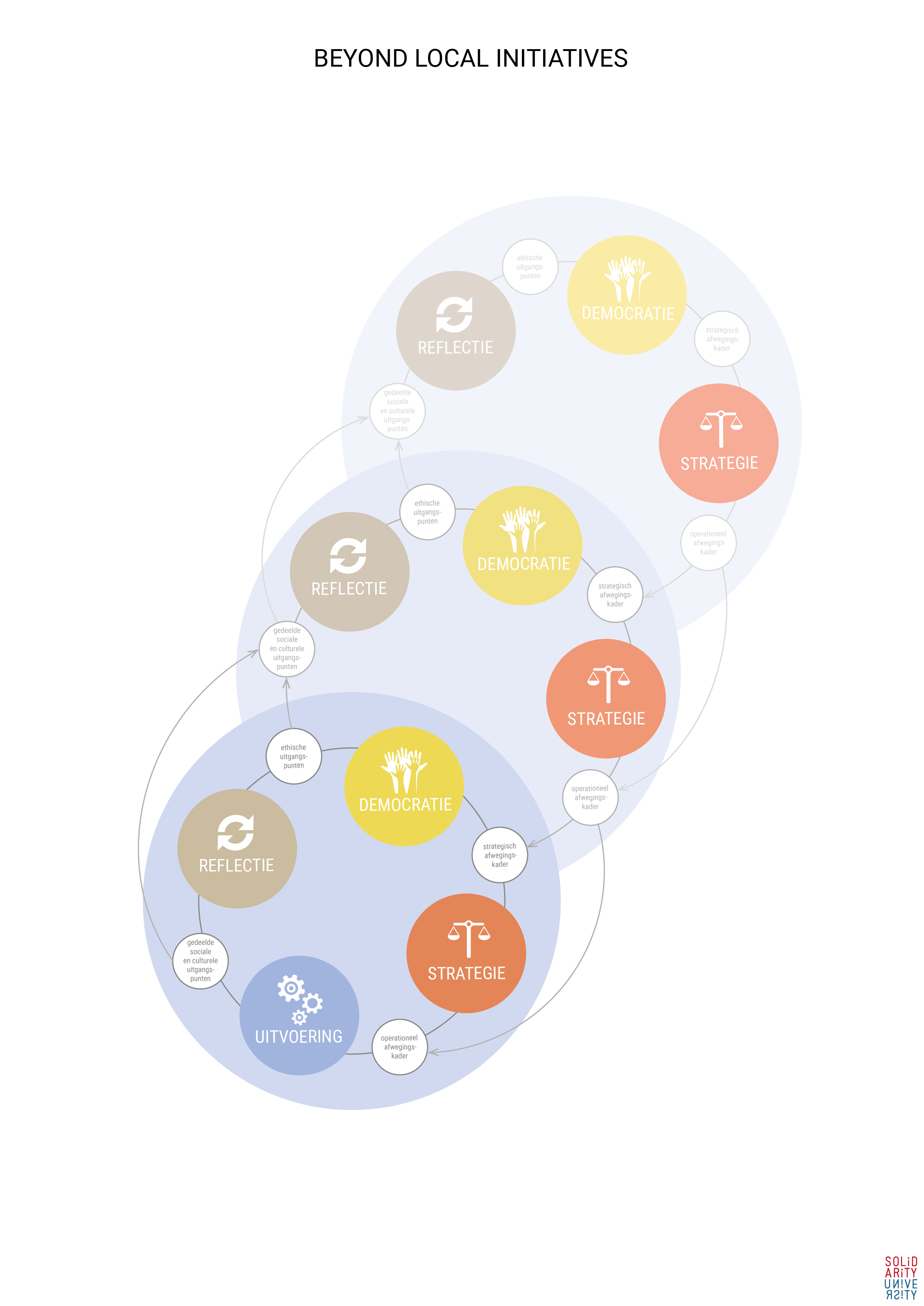 Geneste processen